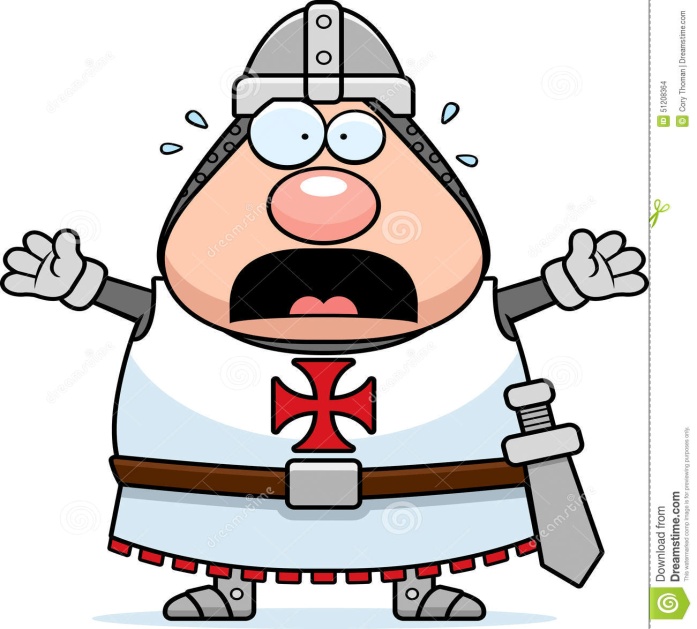 Tierra de templarios
Ponferrada cap.11
¿Quiénes eran los templarios?
Monjes guerreros
El Orden del Temple fue fundado por Hugo de Payns en Jerusalén en 1118 para proteger a los peregrinos
Los monasterios parecen a fortalezas
Ropa: capas blancas con cruz roja
Lucharon contra los musulmanes
Muy ricos  gran poder particularmente en España  construcción de iglesias y fortalezas, posesión de tierras, pueblos y castillos
 los reyes los temieron
orden disuelto por el Papa en 1312
[Speaker Notes: Frappe FRAPPE]
Ponferrada
Capital de la comarca del Bierzo
Fundada sobre un antiguo centro celta
Después ciudadela romana: “Pons Ferrata“ (“puente de hierro“)
   puente medieval sobre el río Sil
Allí, los templarios construyeron un castillo para defender el Camino de Santiago en el siglo XII
Monumentos templarios en la región
Las Médulas (Lehmgebirge), ruinas de minas romanas (oro)
   los romanos creían que las minas estaban agotadas, pero los templarios sabían explotarlas
Castillo de Templarios
   arquitectura militar, pero muchas modificaciones a lo largo de los siglos«mixtura de todo»
   en el siglo XII, el rey León dio el castillo a los templarios
   posición estratégica para proteger el camino de Santiago y a los peregrinos
quiz
Describe la ropa de los templarios:
   a)cruz roja, capa blanca
   b)cruz blanca, capa roja
¿Quién eran los primeros habitantes de Ponferrada?
¿Qué significa “Ponferrada“?
¿Qué habia en las Médulas (minas)?
Fuentes
Capítulo 11
https://whc.unesco.org/en/list/803/
https://www.infoescola.com/historia/ordem-dos-templarios/